Упражнения: обзор
Никита Логин, Катя Герасименко

семинар НУГ 
«REALEC для реально необходимых слов»
06.03.2017
Создание теста – данные
На основе аннотированных экзаменационных эссе.
Каждое эссе – текстовый файл + файл аннотации
аннотация в brat:
T17	Number 1062 1070	decrease
#16	AnnotatorNotes T17	decreases
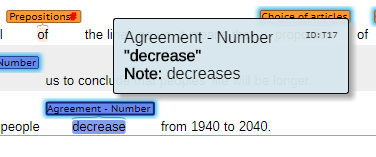 [Speaker Notes: ZEvdaeva_12_1]
Шаг 1
Записать текст с ошибками и исправлениями в промежуточный файл
разделяя нужные для теста ошибки (*) и те, которые надо исправить (#)
валидируя исправления:
удалить все, что в скобках
не считать за исправление комментарии вида «???»
поделить по «или» (и эквивалентам) и взять первый вариант
в будущем – учитывая пересечения аннотаций
[Speaker Notes: ZEvdaeva_12_1, MTsygunova_40_2]
Предложение из промежуточного файла
However,#7#However between 1984 and 1989 the situation changed#16#had been changed and the percentage of UK residents who *visited*5*visit other#7#another countries *rose*10*was rising rapidly.
Шаги 2, 3
2) Исправить все ошибки, не использующиеся в тесте (#);
3) В каждом предложении выделить нужную ошибку (*) и ее исправление. 
Если ошибок больше одной:
оставить все в типах Word form и Open cloze
выбрать случайную в других типах
Если есть ошибки с * в контексте:
пропустить предложение (иначе контекст одного вопроса – подсказка для другого)
Шаг 4
4) отредактировать предложение и ответ в соответствии с типом вопроса.

Multiple choice: 
другие формы правильного ответа в качестве вариантов, если они есть
в планах: для некоторых частных случаев написать правила подбора вариантов 
в предложении пропуск (___________)
храним 2-4 варианта отдельно
Word form: 
в предложении пропуск (по синтаксису Moodle, ответ указывается там же)
после пропуска лемма пропущенного слова в скобках
необходимо восстановить форму пропущенного слова
Open cloze: 
в предложении пропуск (по синтаксису Moodle, ответ указывается там же)
Short answer: 
Предложение не изменяется или область ошибки выделяется жирным шрифтом
ответ хранится отдельно
Вопрос Open cloze: пример
However, between 1984 and 1989 the situation changed and the percentage of UK residents who {1:SHORTANSWER:=visited} other countries {1:SHORTANSWER:=rose} rapidly.

Предложение оценивается в 2 балла.
Создание теста
5) Записать вопросы в формат XML, который импортируется в Moodle.
6) отредактировать вопросы вручную и составить тест.